知识点位置
任务2解析管理思想
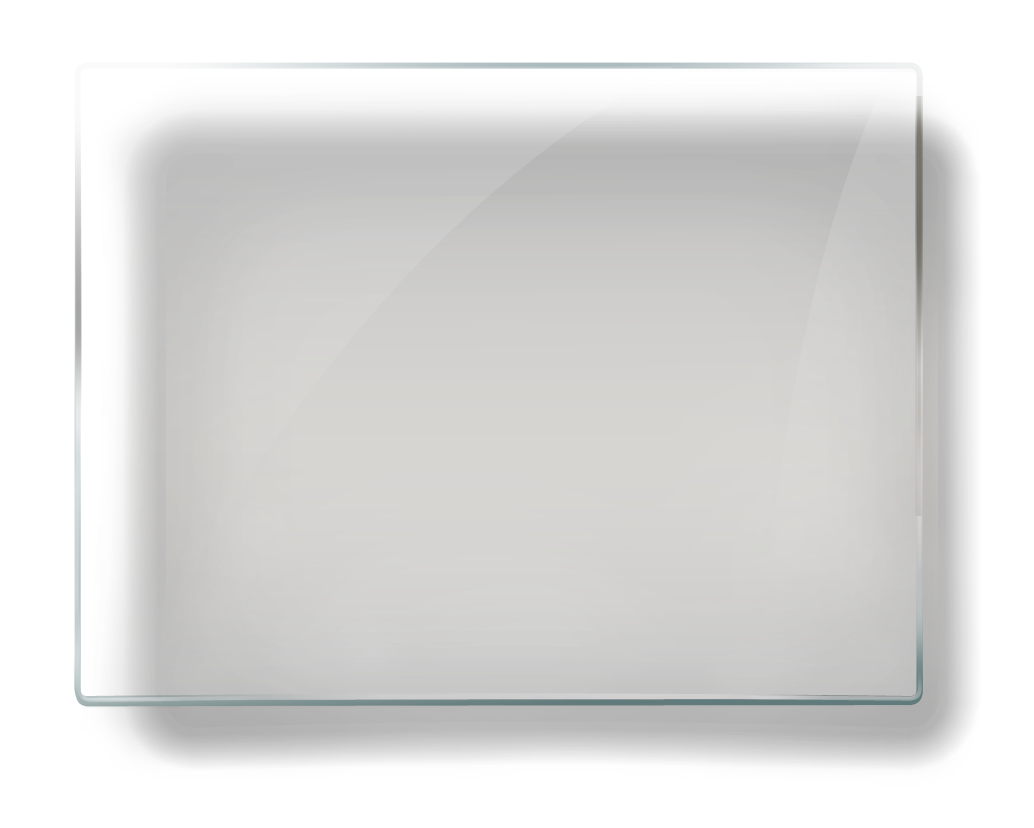 模块一
管理认知
战略管理思想
02   内容讲授
03  总结
01    学习目标
知识目标
理解战略管理思想的产生、发展和内容
学习目标
能进行有效沟通
能力目标
能够把战略管理思想用于实践的管理中
02   内容讲授
03  总结
01    学习目标
战略管理思想的产生
1972 年安索夫在《企业经营政策》杂志上发表了“战略管理思想”一文,正式提出了“战略管理(strategy management) ”的概念。1979 年他又出版了《战略管理论》。紧接着波特出版了《竞争战略》、欧迈出版了《制胜要素》。战略管理不仅对于企业发展起到重要作用，而且对各个领域发展都有十分重要的意义。
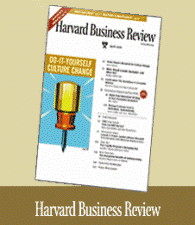 02   内容讲授
03  总结
01    学习目标
迈克尔·波特（1947—）， 32岁即获哈佛商学院终身教授之职。迈克尔·波特在世界管理思想界可谓是"活着的传奇"，他是当今全球第一战略权威，是商业管理界公认的"竞争战略之父"，在2005年世界管理思想家50强排行榜上，他位居第一。
      至今已出版了17本书及70多篇文章。其中，《竞争战略》一书已经再版了53次，并被译为17种文字；另一本著作《竞争优势》，至今也已再版32次。 波特博士的课已成了哈佛商学院学院的必修课之一。迈克尔·波特的三部经典著作《竞争战略》、《竞争优势》、《国家竞争优势》被称为竞争三部曲。
迈克尔.波特简介
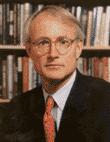 竞争战略之父
02   内容讲授
03  总结
01    学习目标
波特的五力模型
替代产品的威胁
潜在进入者的威胁
供货商的议价能力
购买者的议价能力
同行的竞争
02   内容讲授
03  总结
01    学习目标
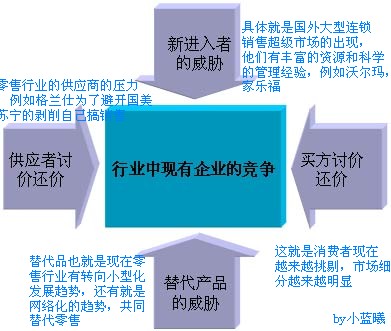 国内超市的波特模型分析
02   内容讲授
03  总结
01    学习目标
波特的三种通用战略
成本领先战略（overall cost leadership）
差别化战略（differentiation）
目标集聚战略（focus）（集中一点战略）
02   内容讲授
03  总结
01    学习目标
案例分析
战略需要随机性智慧
一个经典实验：把同样数量的蜜蜂和苍蝇装进一个玻璃瓶中，把瓶子放平，瓶底靠着窗户，结果会怎样？蜜蜂不停地撞向光明的瓶底，直到筋疲力尽；而苍蝇则会在不到两分钟内，穿过另一端的瓶颈逃之夭夭。
    蜜蜂的思维是囚室的出口必然在光线最明亮的地方，因此坚持按照这种逻辑行动。而苍蝇对事物的逻辑毫不理会，四下乱飞，结果这些头脑简单的家伙误打误撞地碰上了好运气。
02   内容讲授
03  总结
01    学习目标
蜜蜂似乎是有“战略”的，因为它们坚守着一定的“逻辑”，而坚守的结局却是死亡。苍蝇似乎是没有“战略”的，然而它们实践、试错、冒险、即兴发挥都有助于应付变化。
    战略对于组织来说到底是什么？采用和不采用战略，以及战略管理过程对组织都很重要，因为战略固然确定了方向，但也会像眼罩一样遮住了潜在的危机；战略强调了集体的行动，但行动的过度集体化将导致“群体思维”；战略定义了组织，却也容易使组织限于模式化而丧失了整体的丰富性；战略提供了一致性与有序性，却抑制了创造力。
讨论：你从本案例中学到了什么？
02   内容讲授
03  总结
01    学习目标
战略管理思想的产生
迈克尔.波特简介
波特的五力模型
波特的三种通用战略
谢谢观看
管理学基础
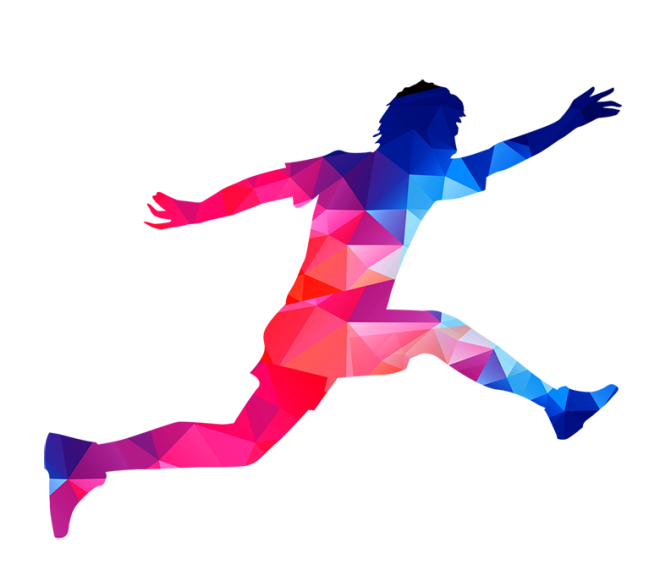 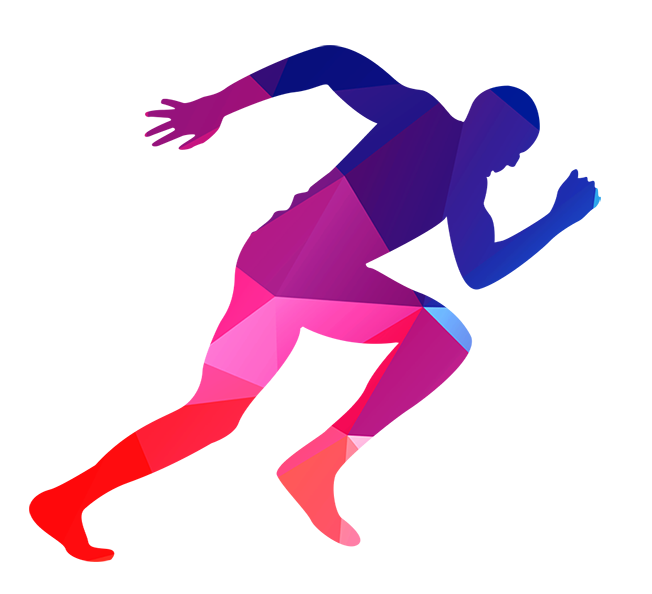 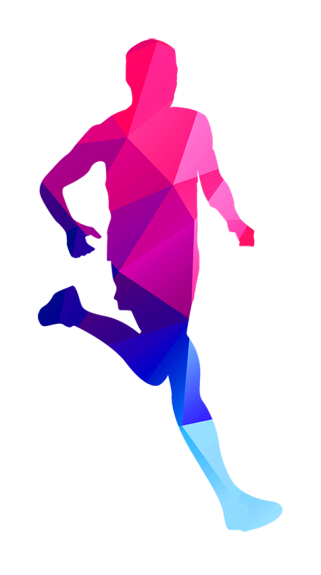